Titlu lucrare
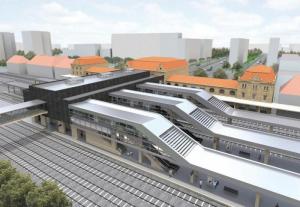 Poză reprezentativă
(opțional)
Coordonator:
Absolvent:
Cuprins:
Mulțumesc pentru atenție !